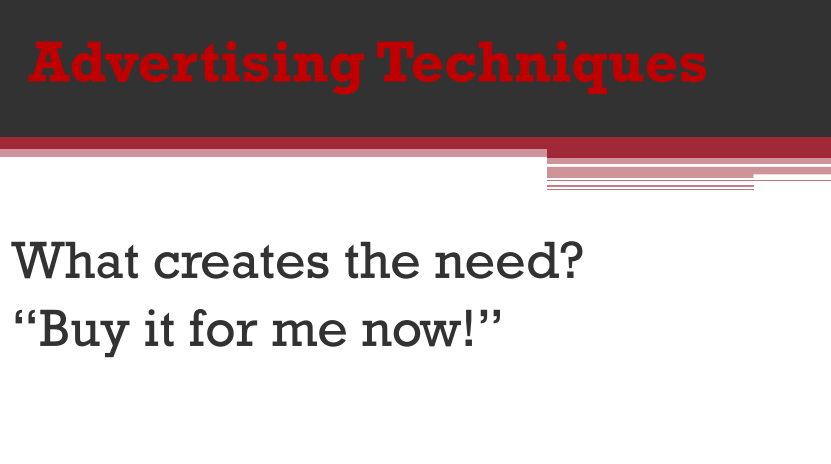 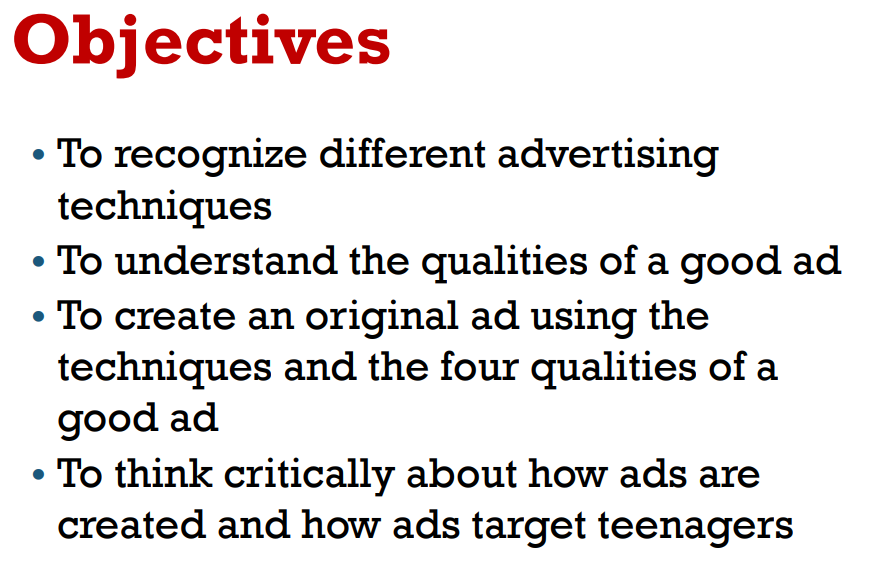 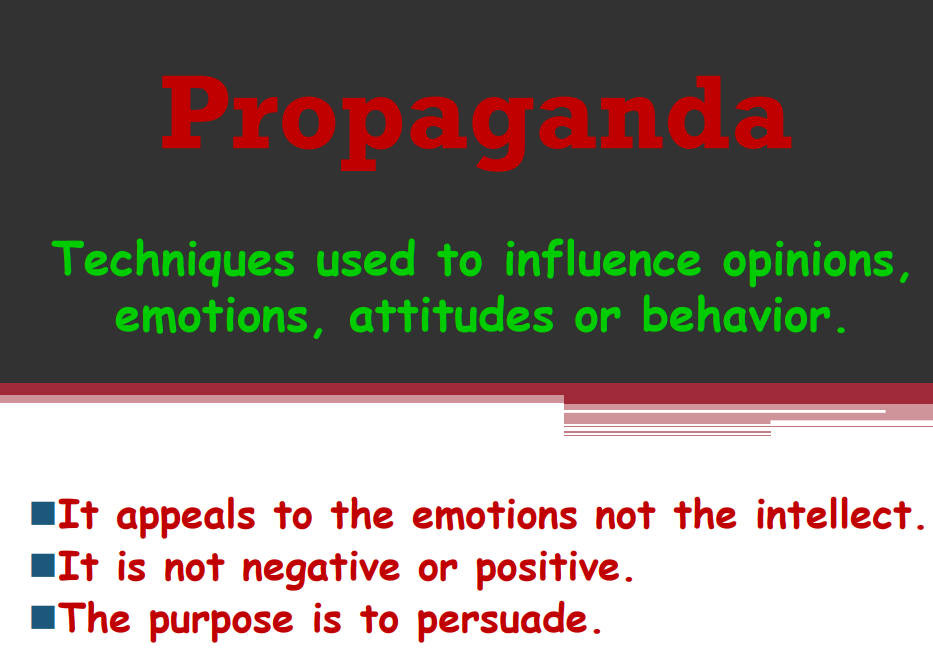 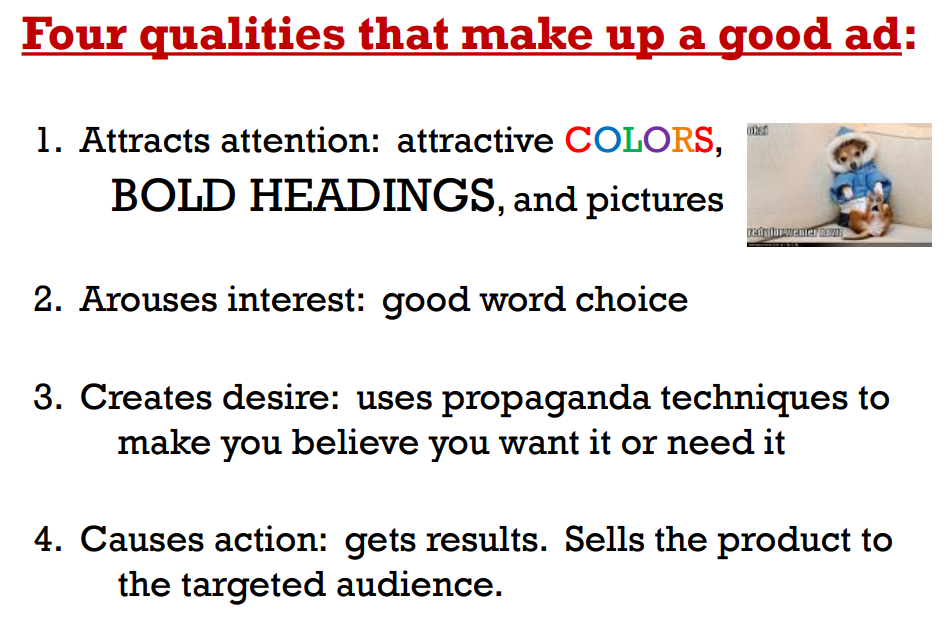 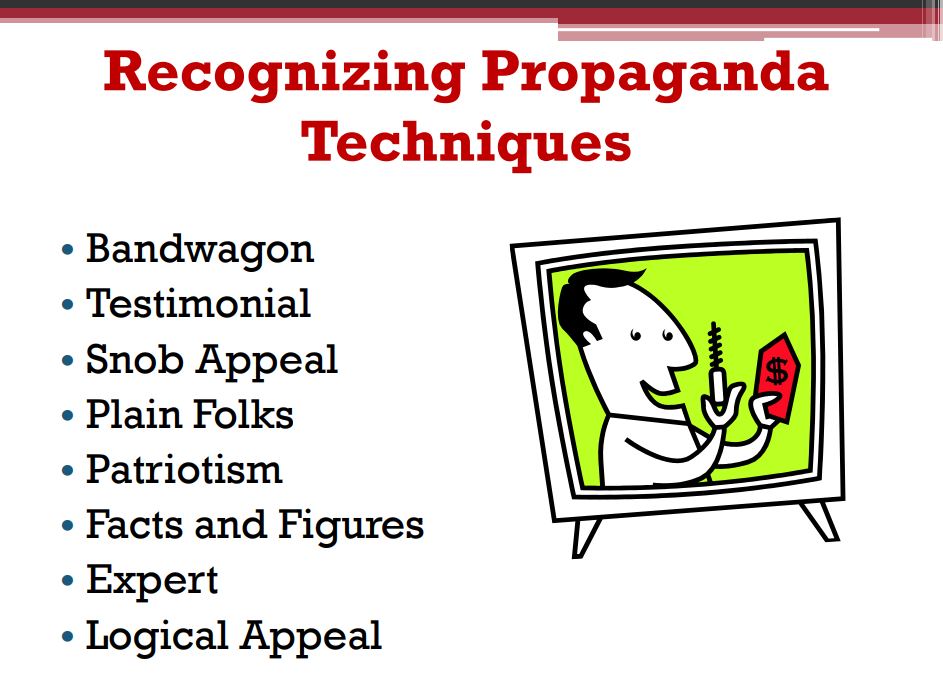 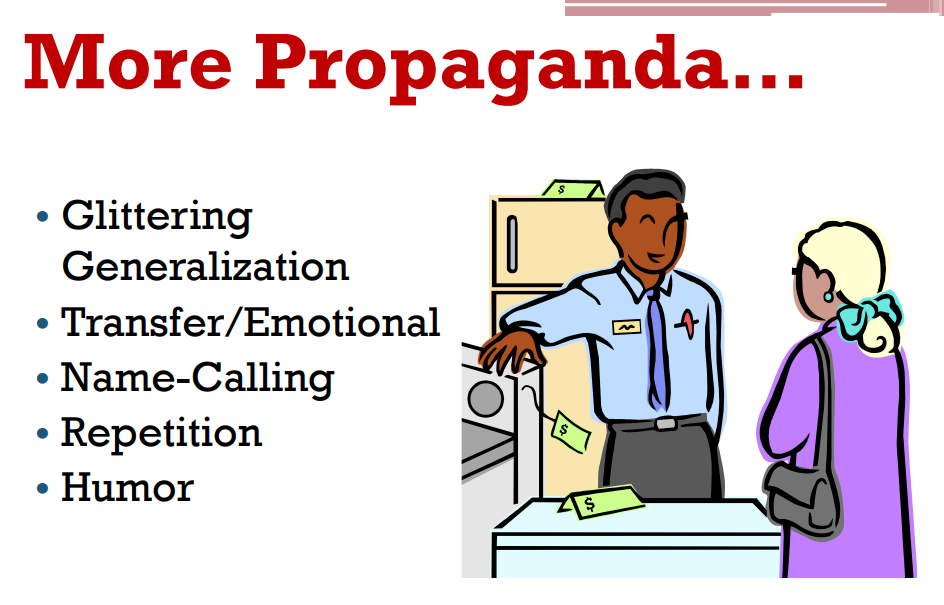 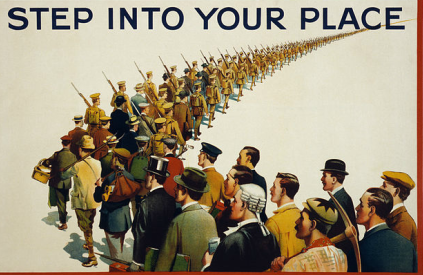 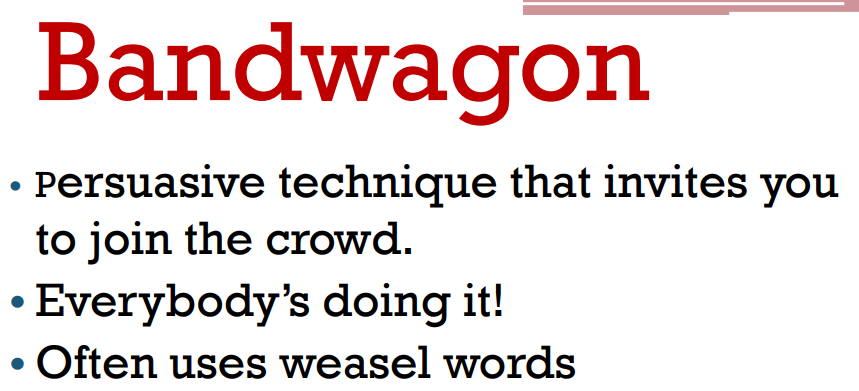 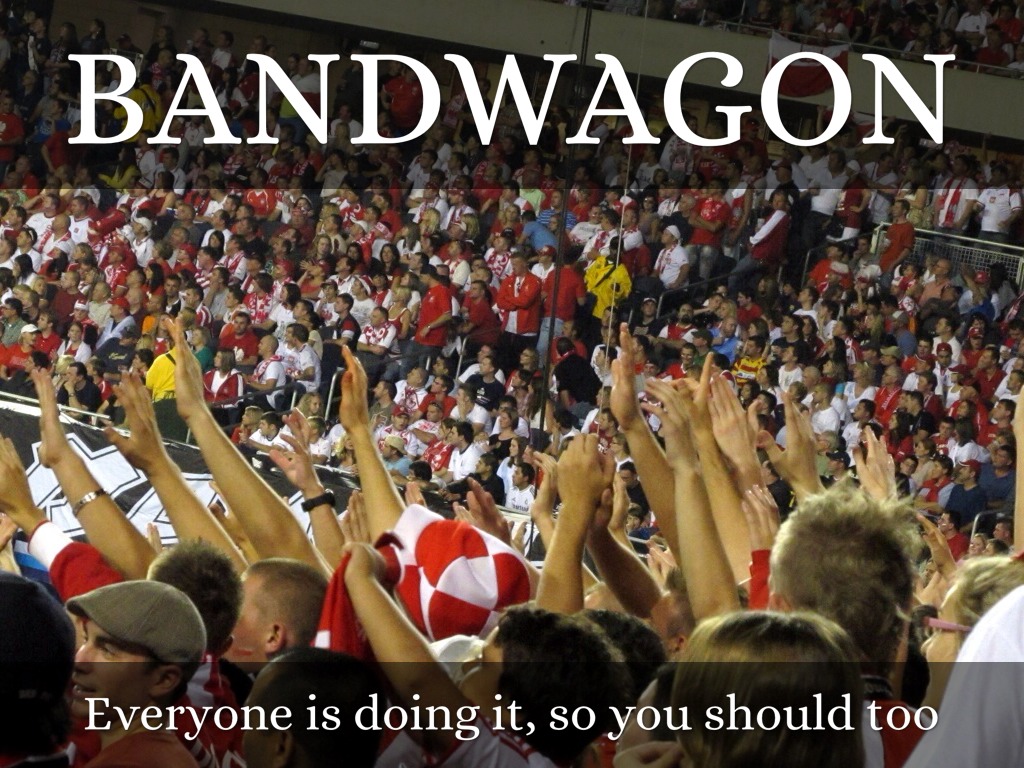 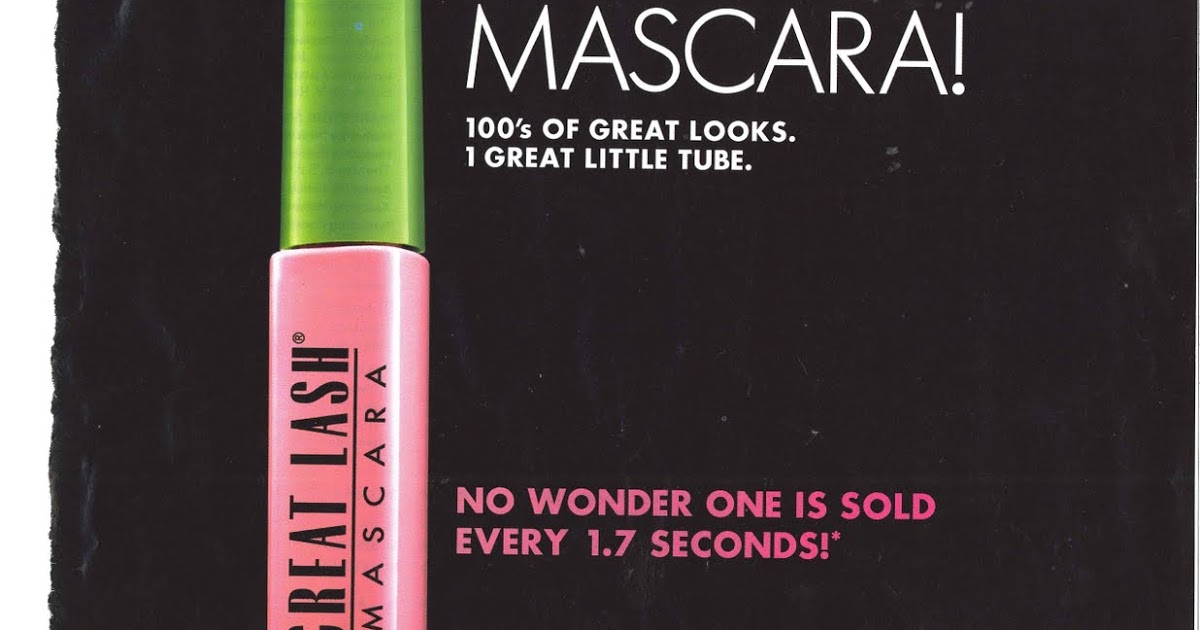 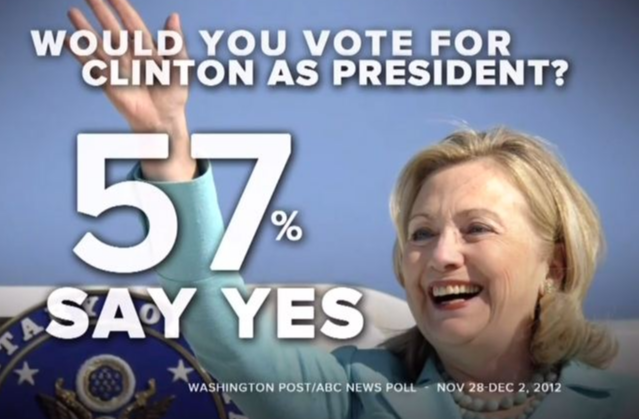 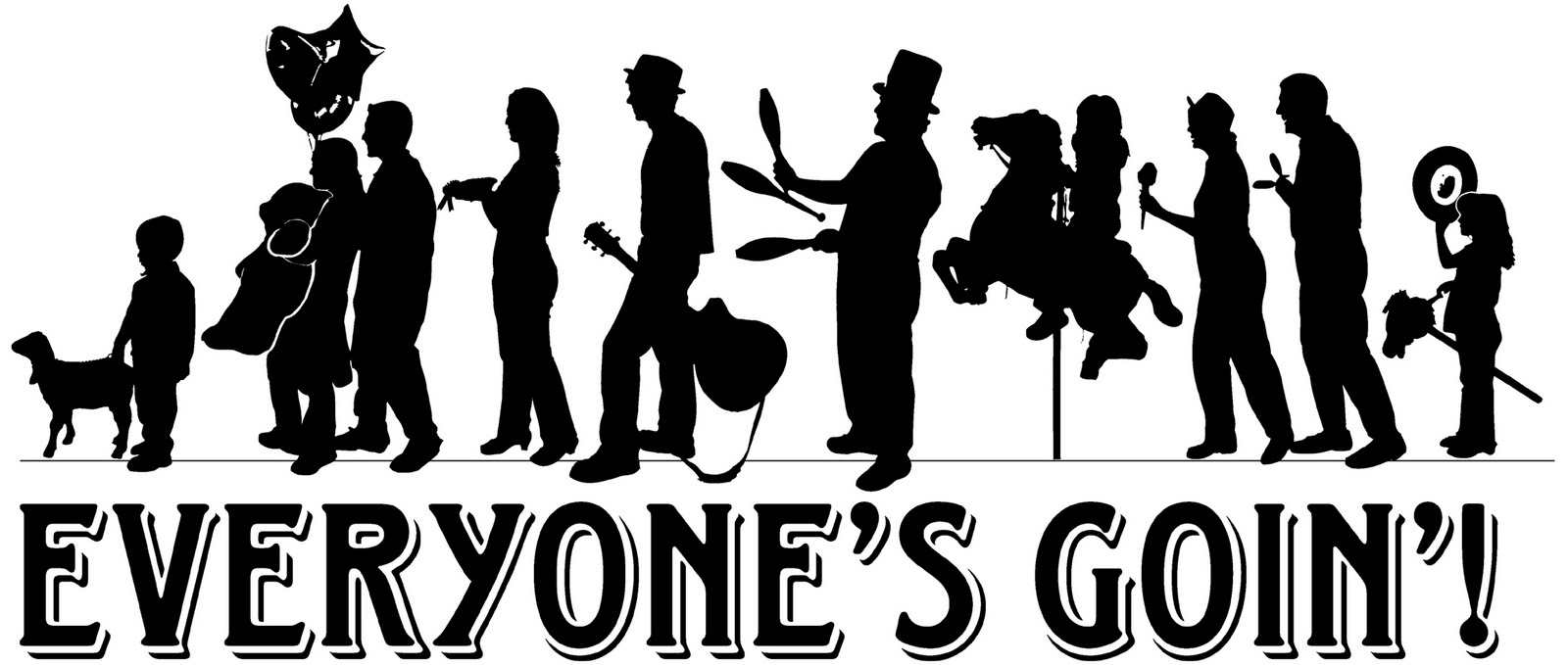 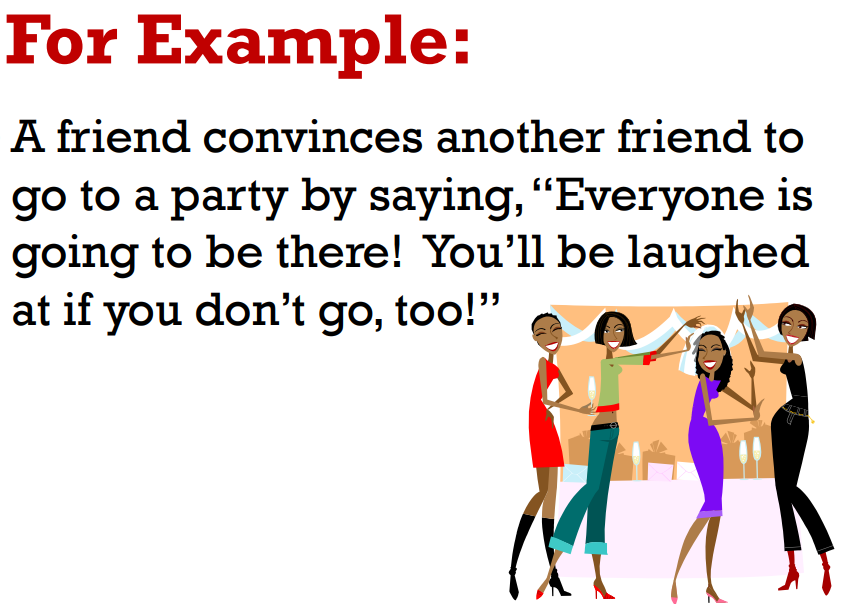 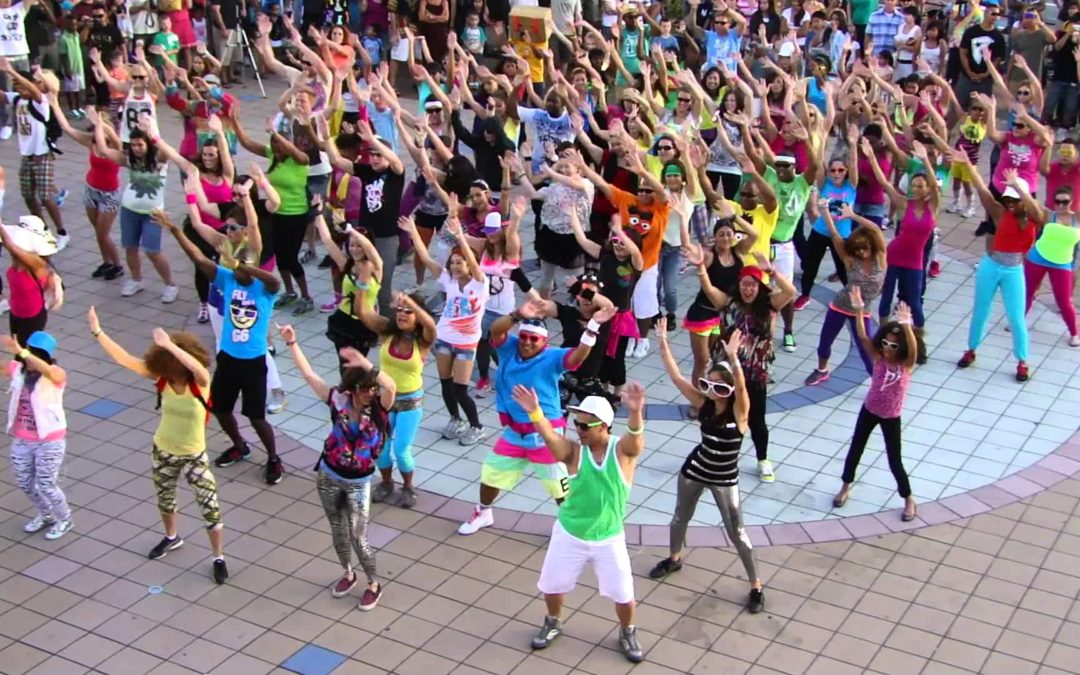 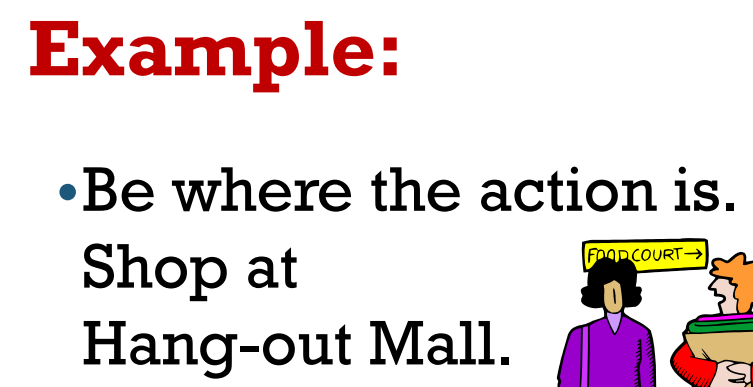 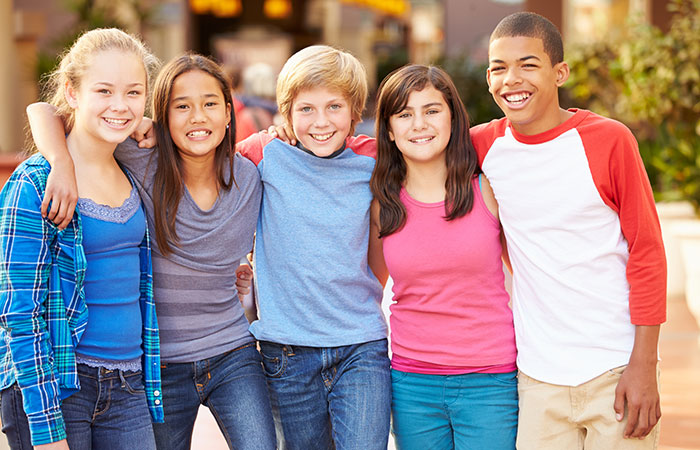 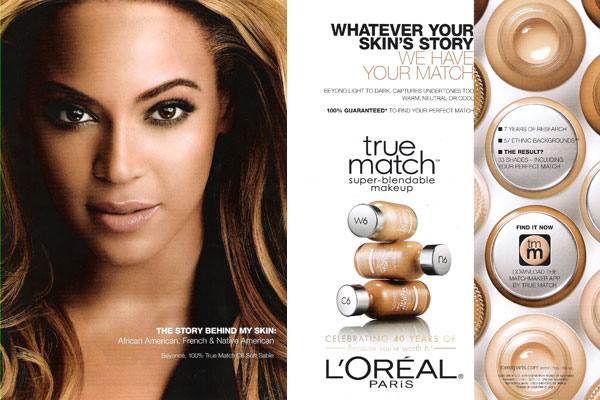 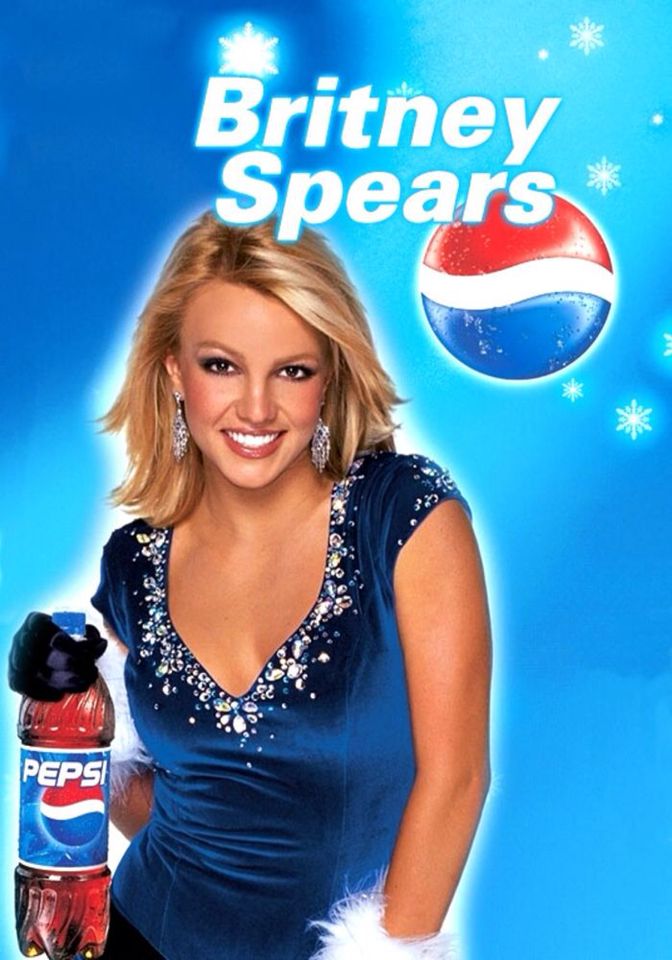 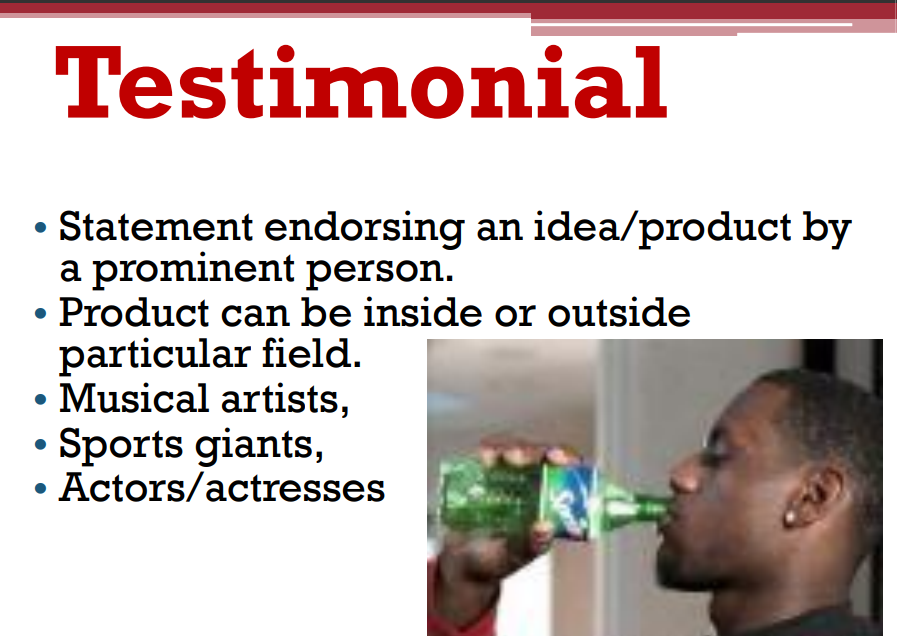 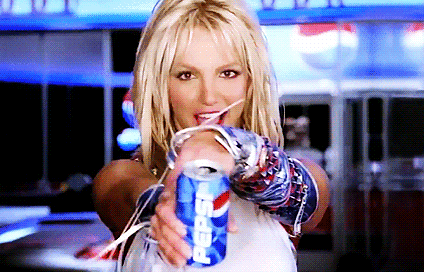 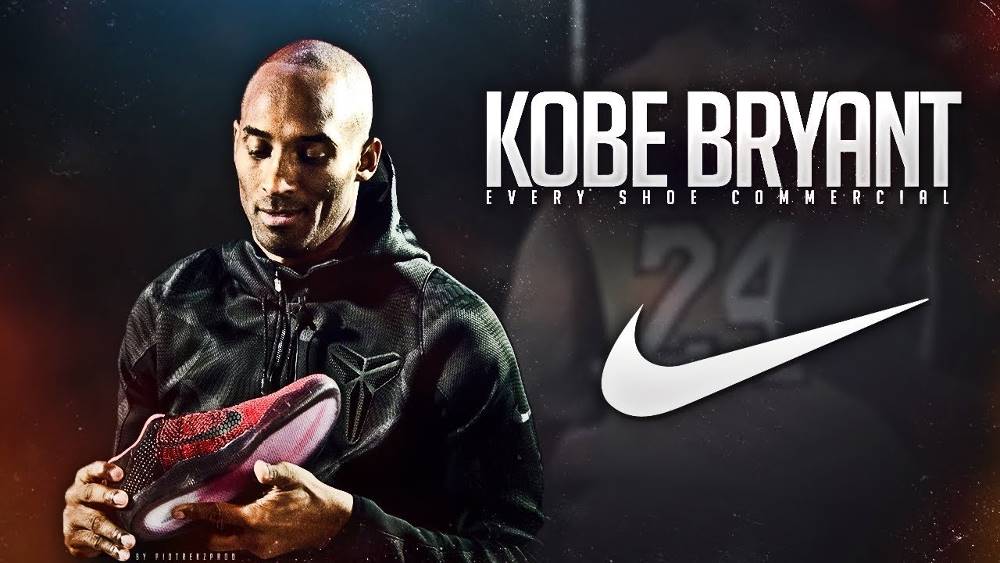 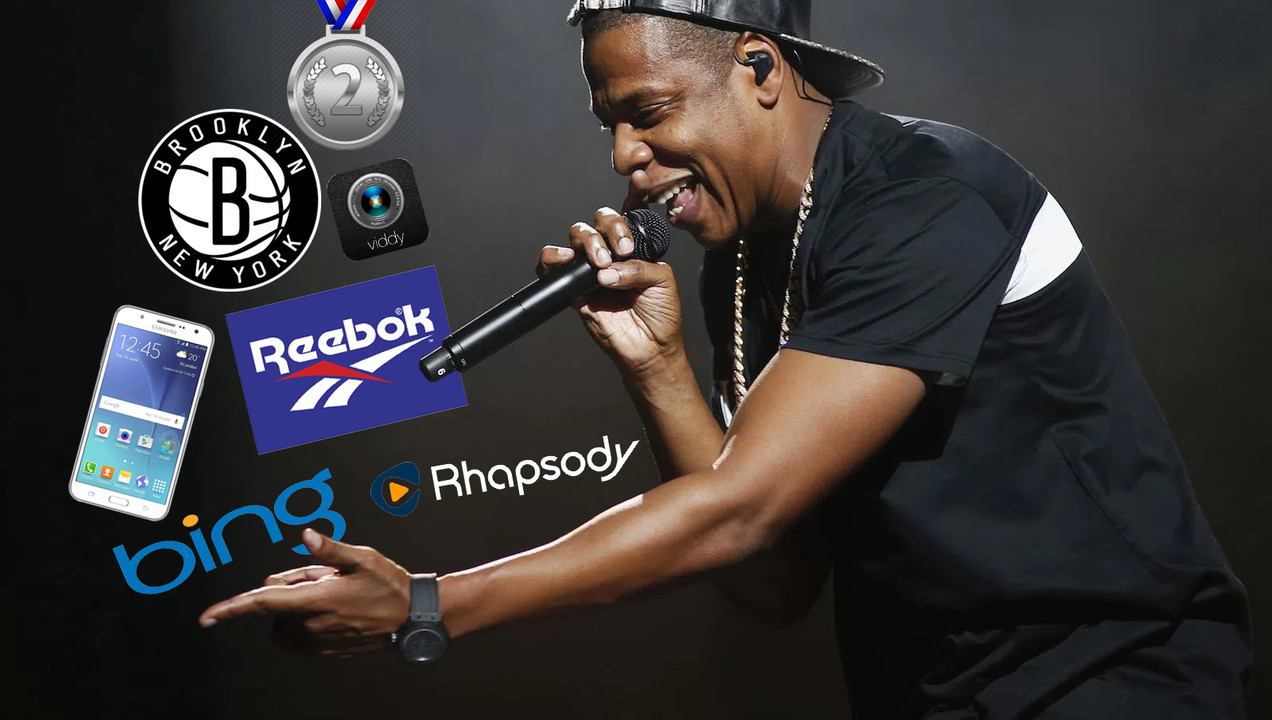 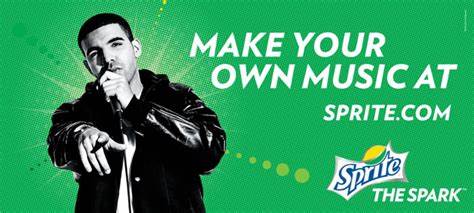 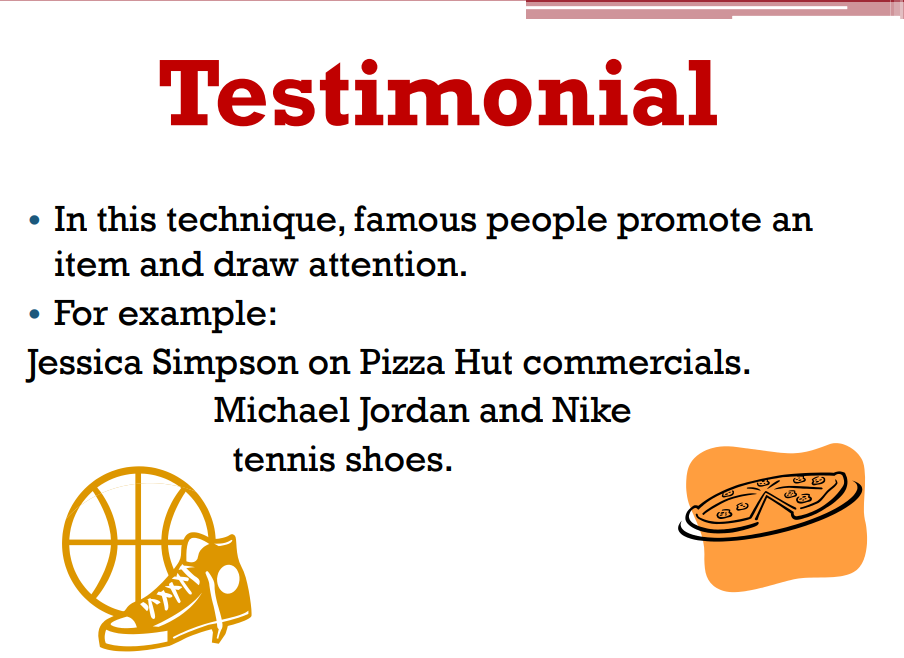 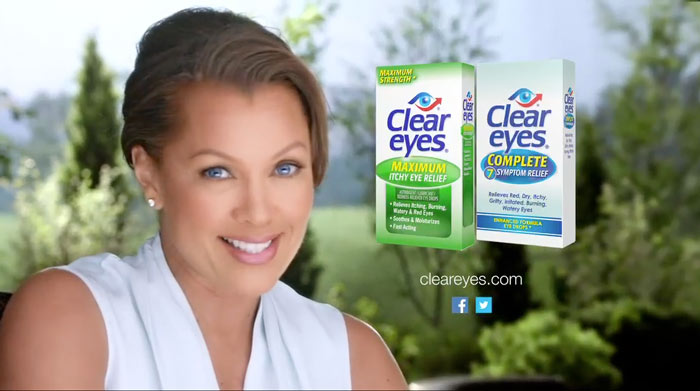 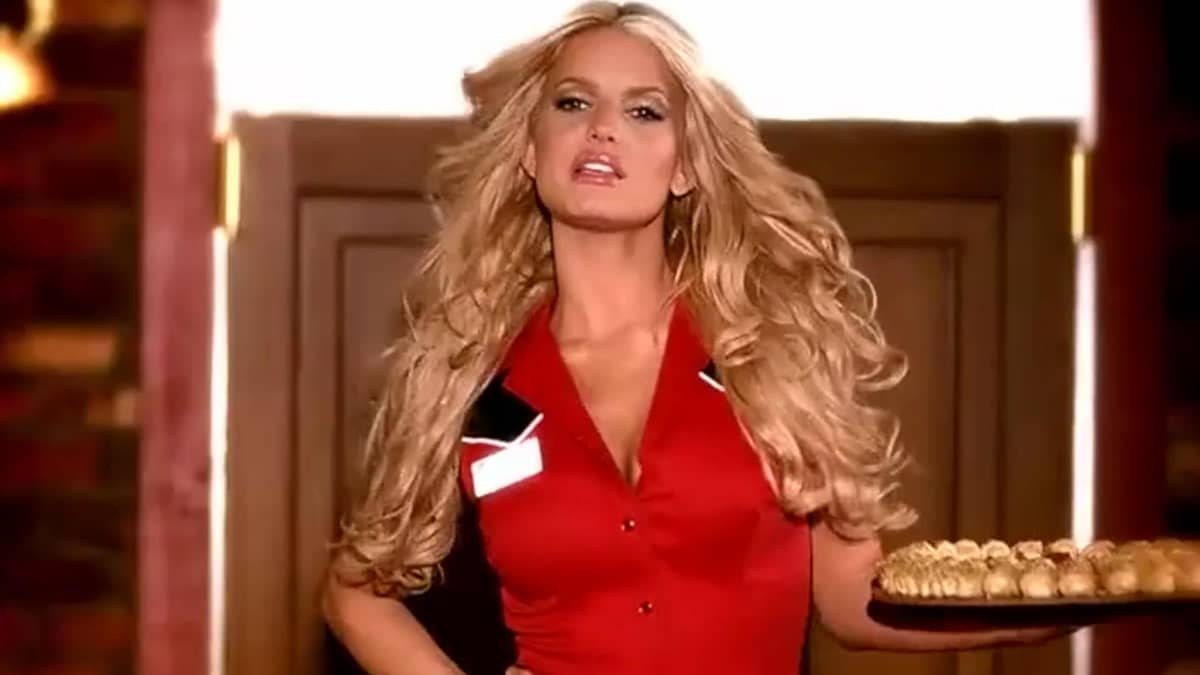 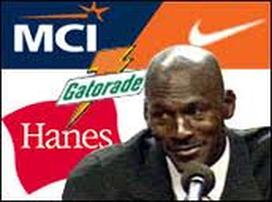 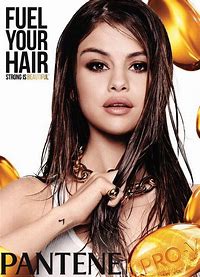 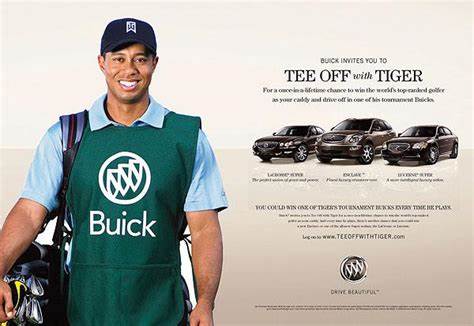 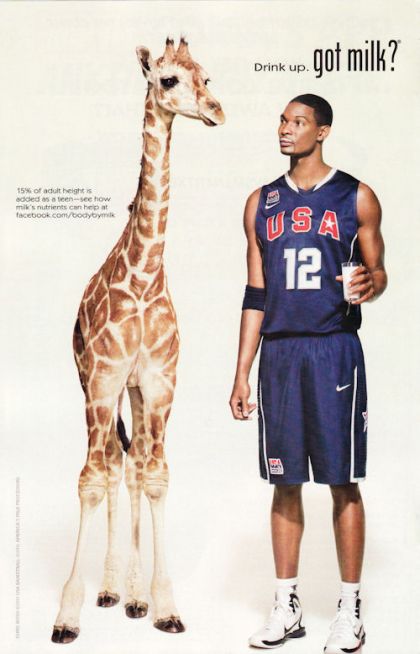 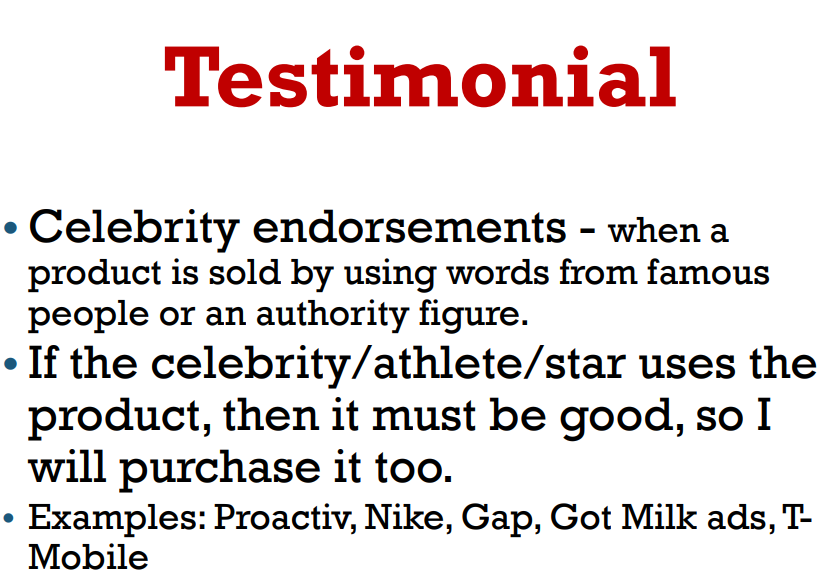 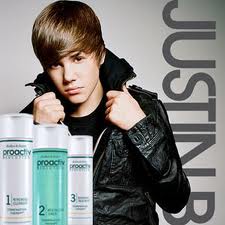 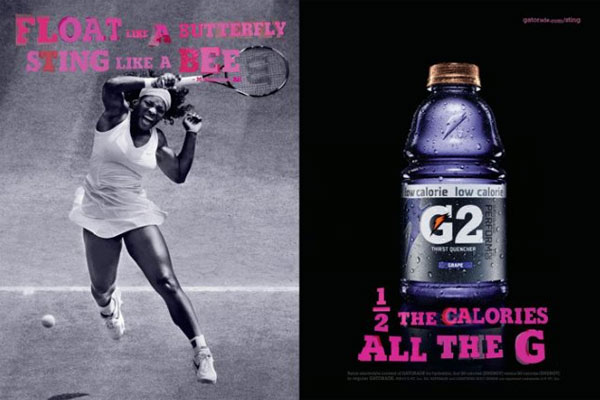 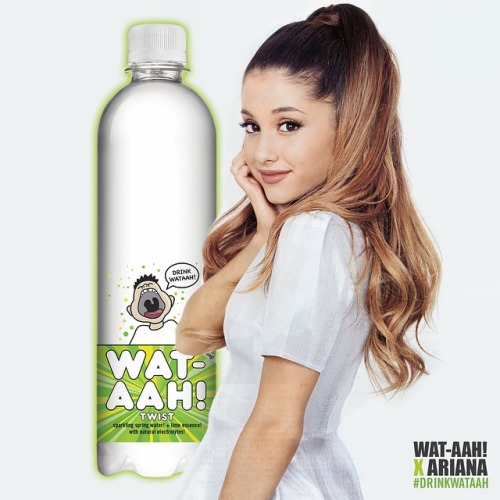 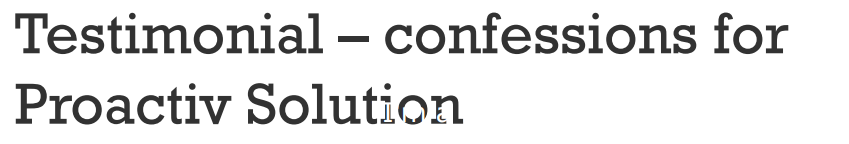 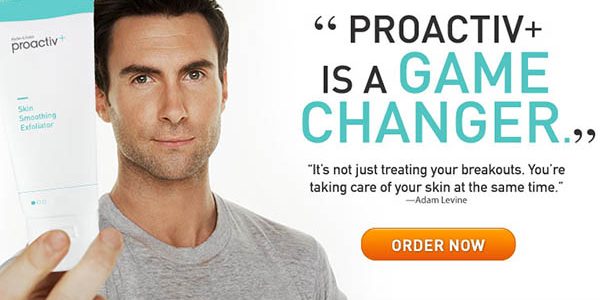 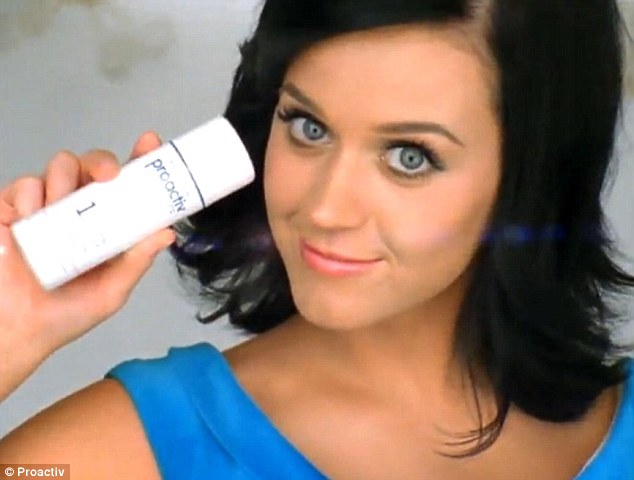 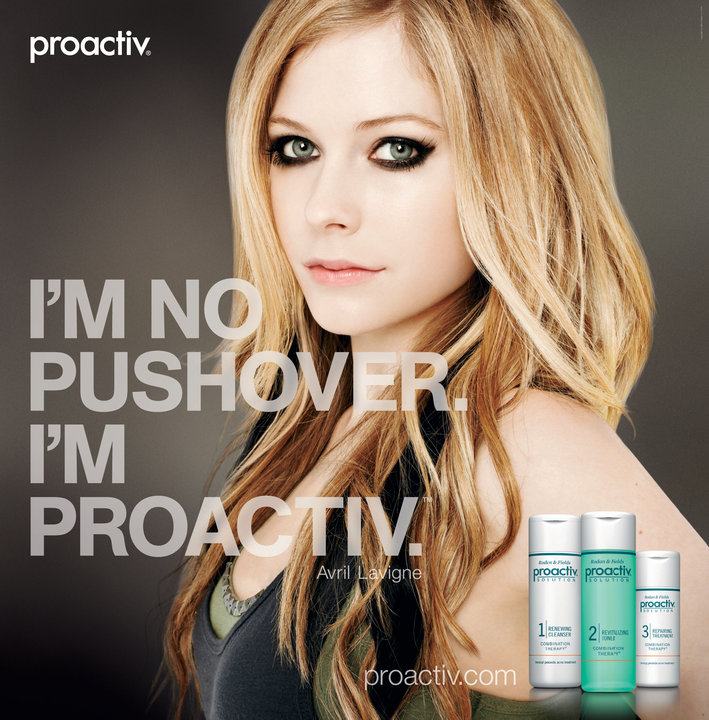 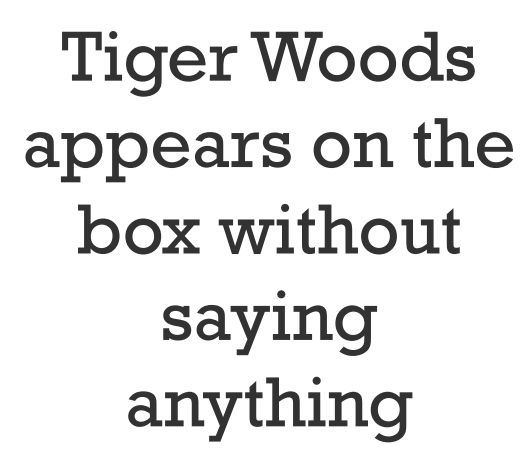 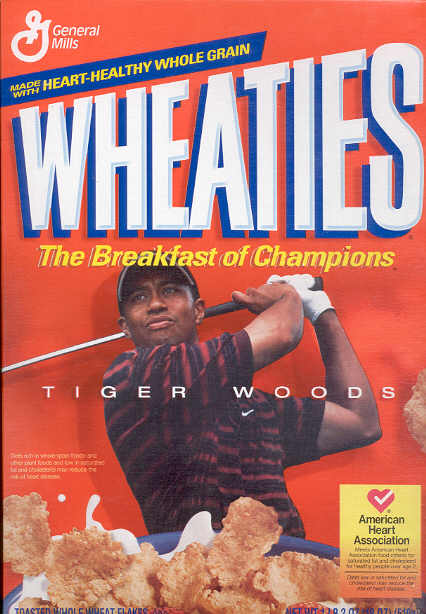 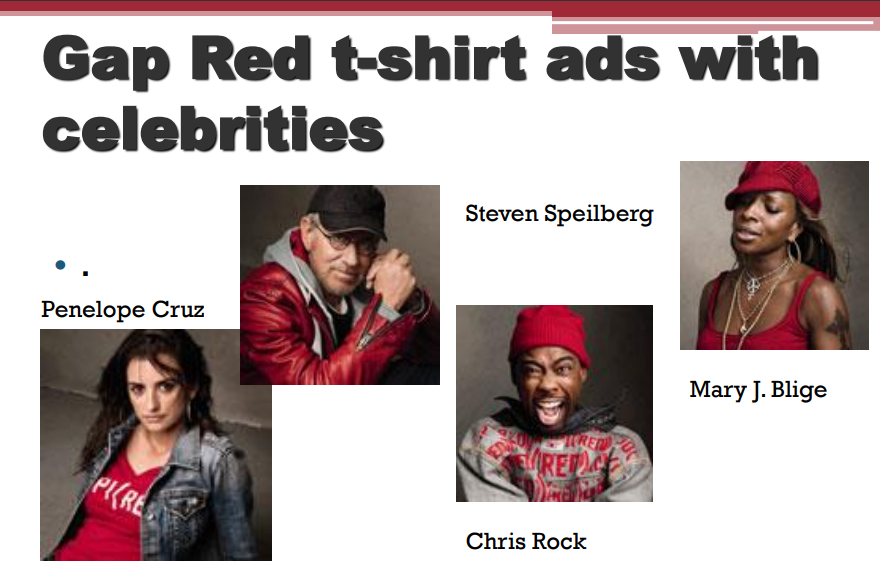 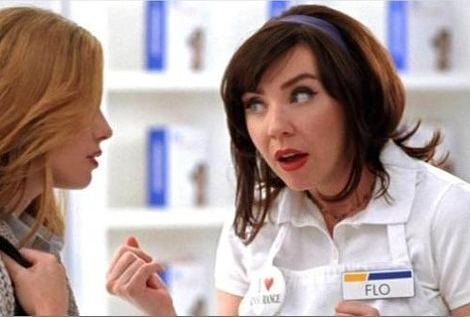 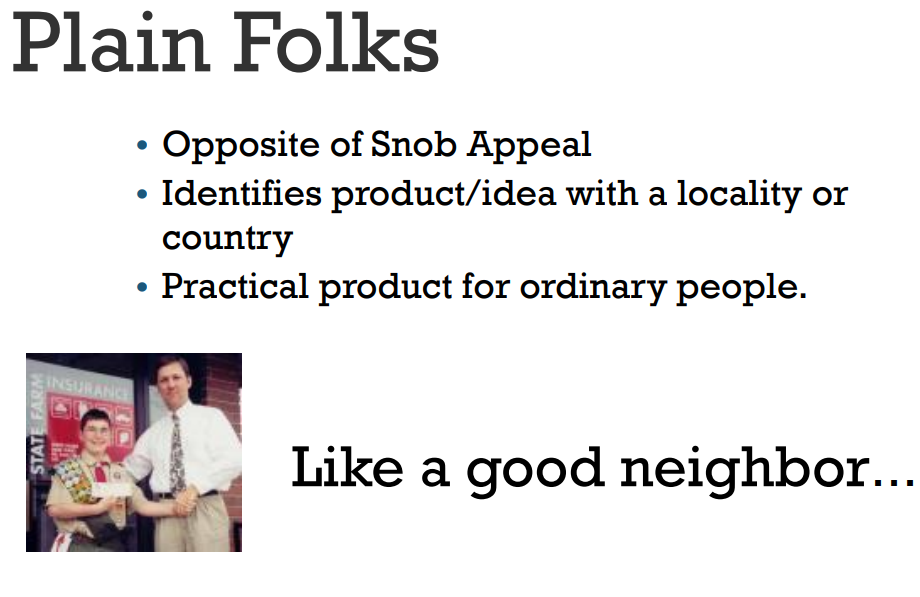 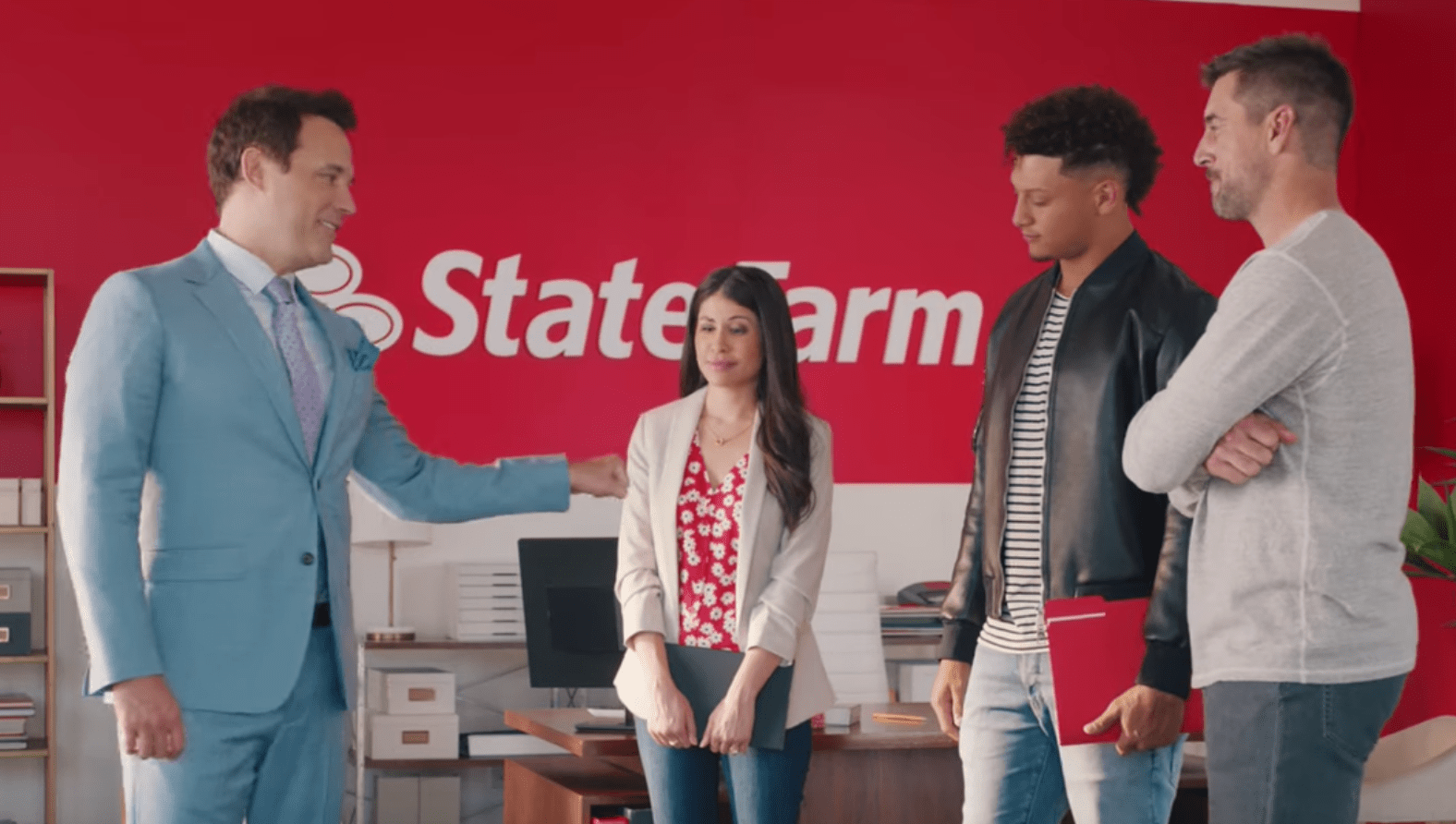 Advertising Techniques (cisd.org)
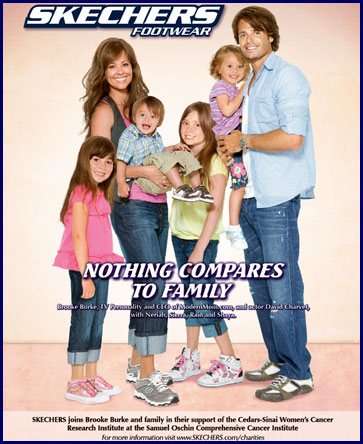 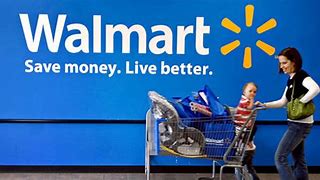 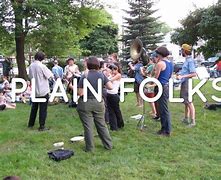 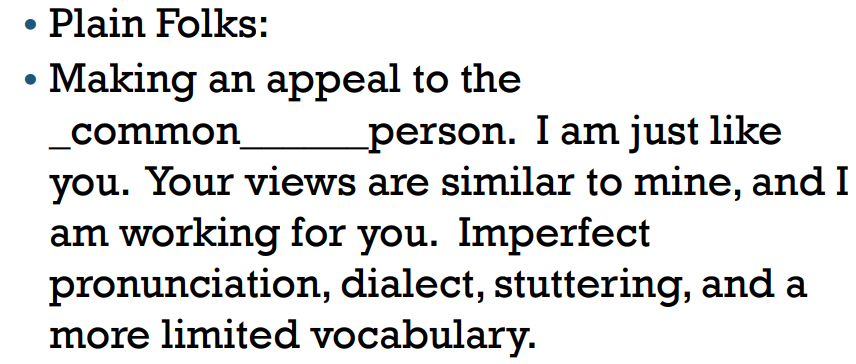 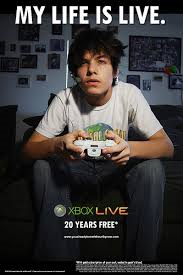 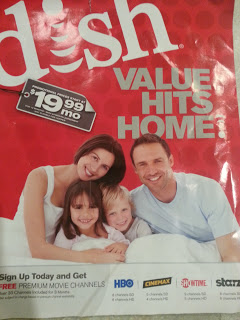 Taken from: Advertising Techniques (cisd.org)
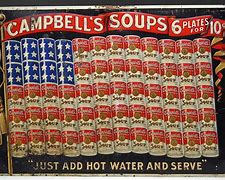 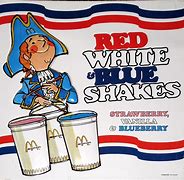 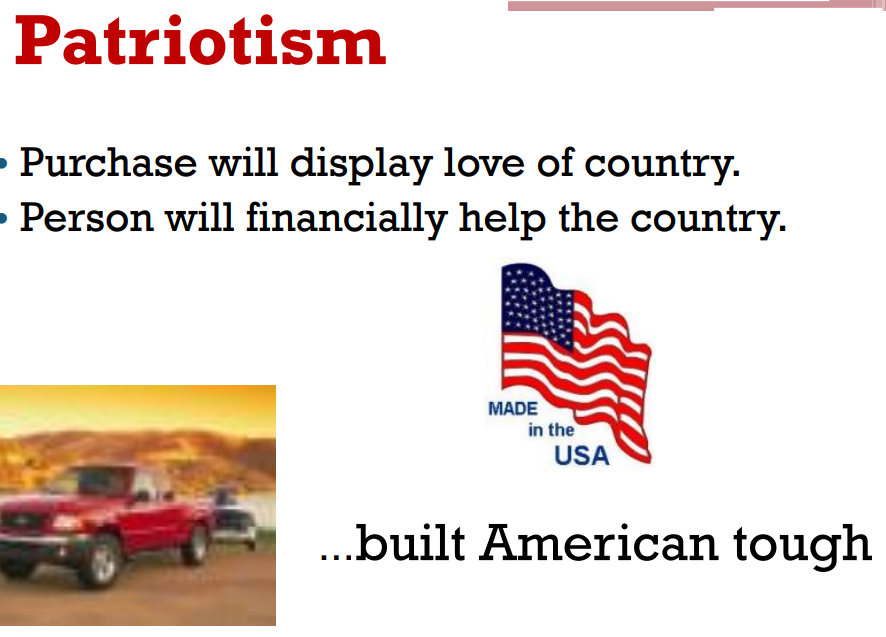 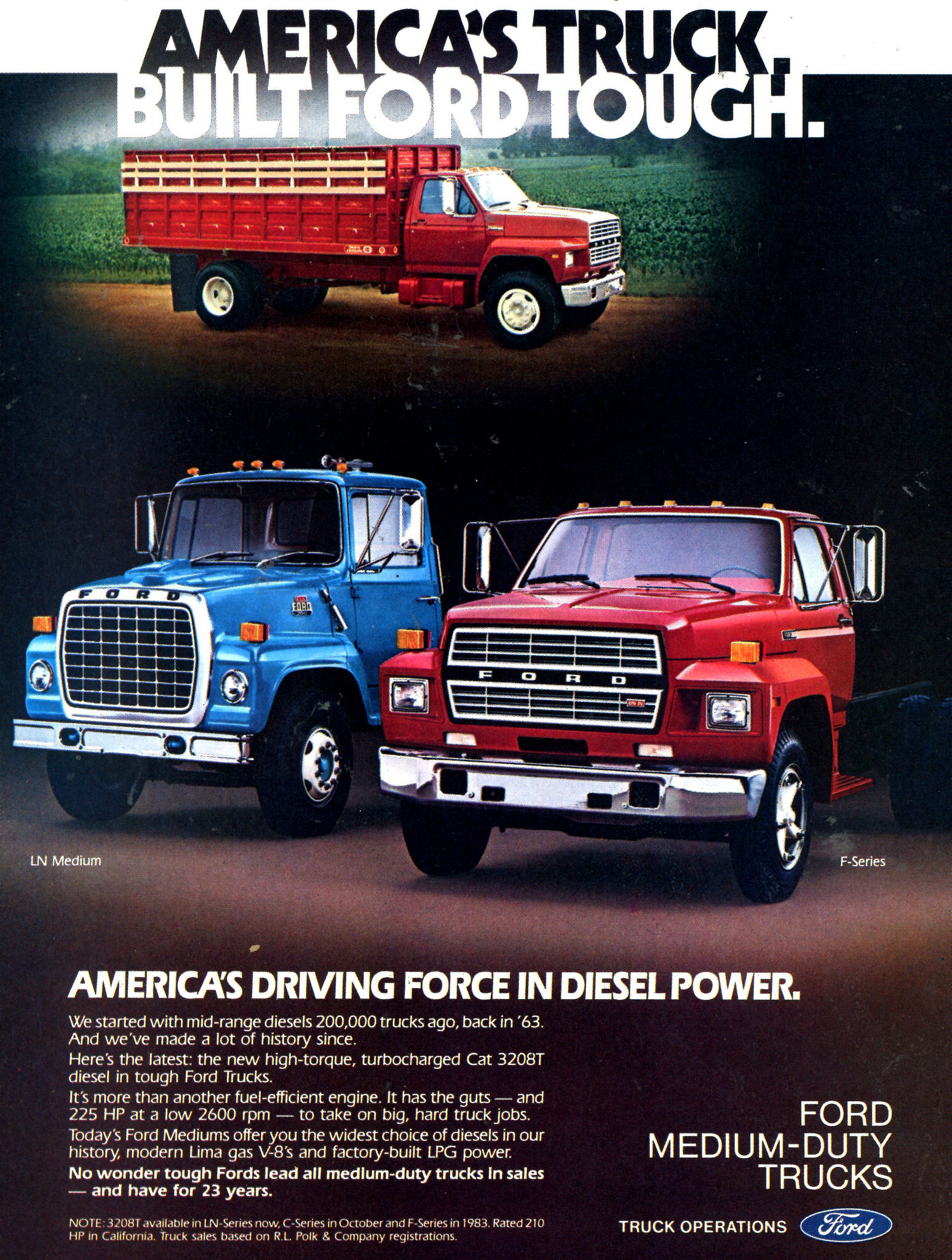 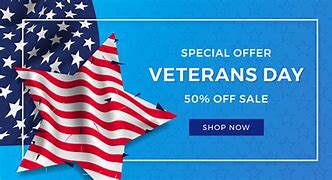 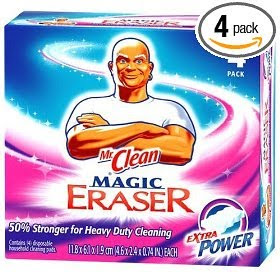 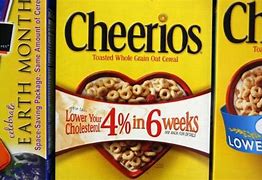 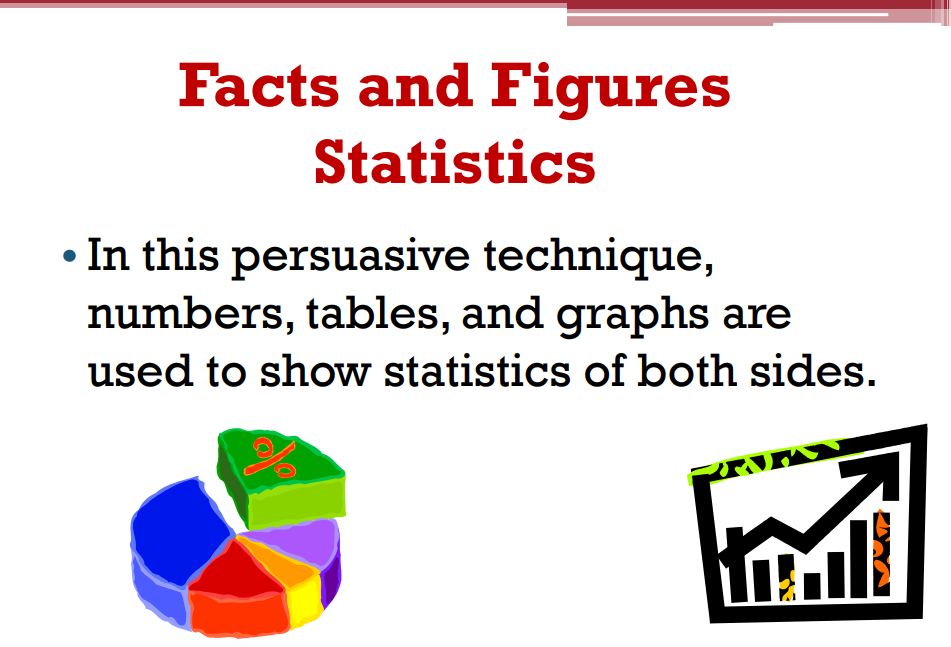 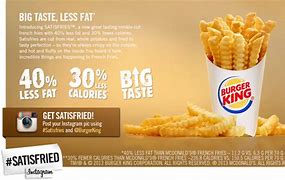 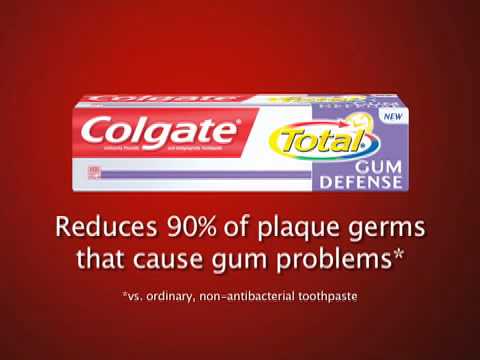 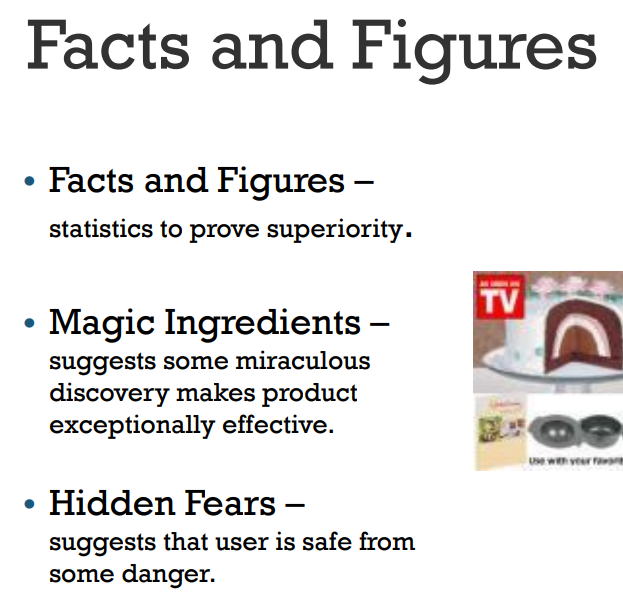 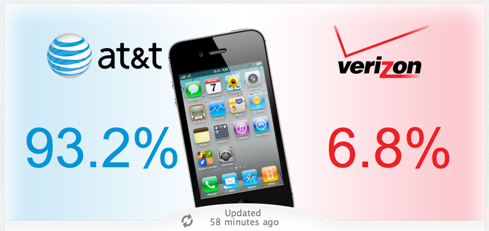 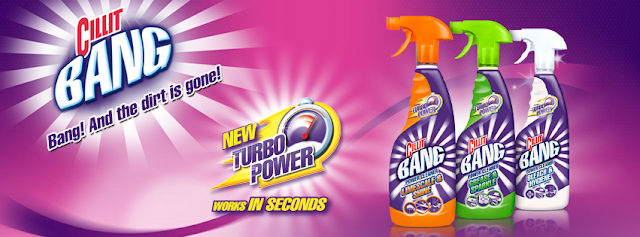 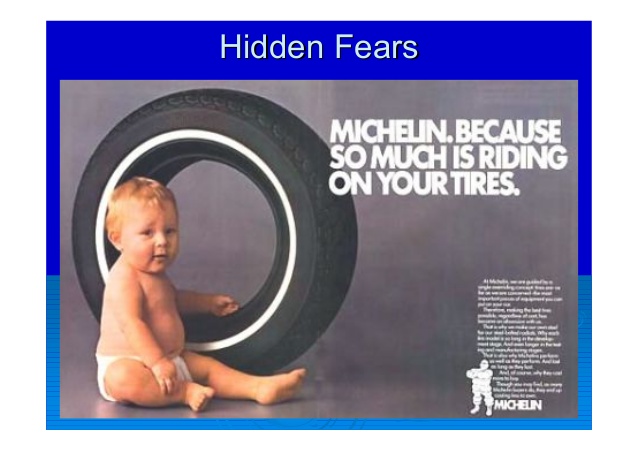 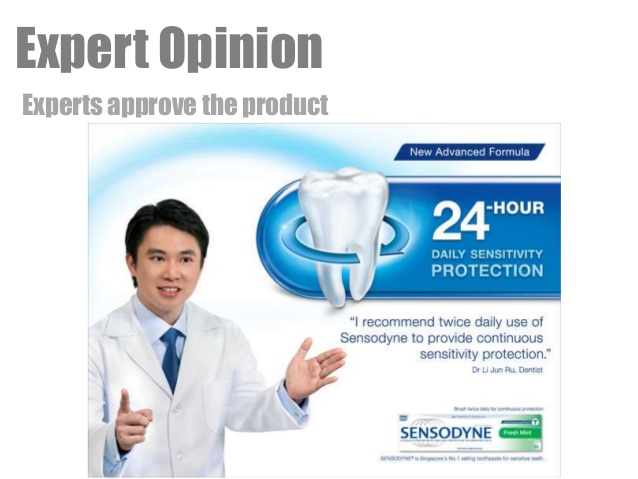 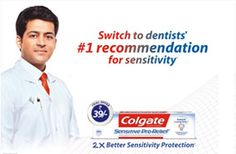 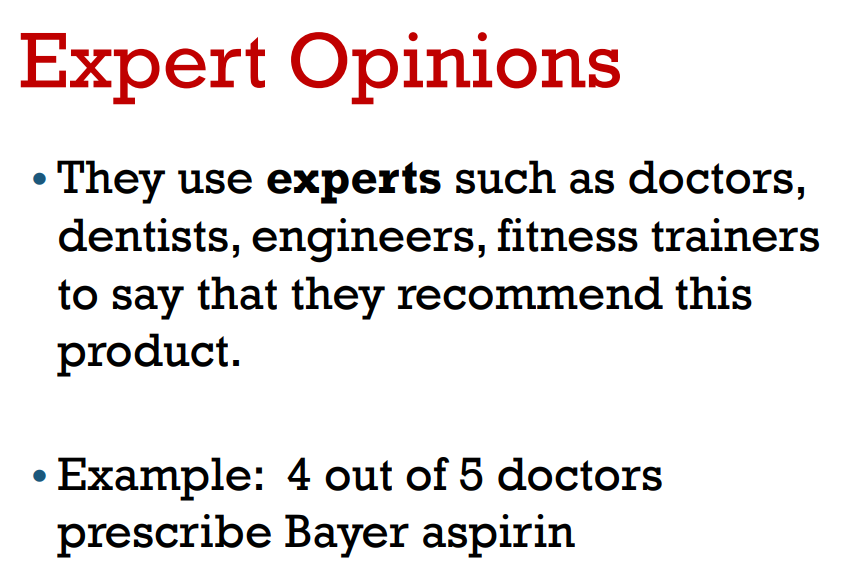 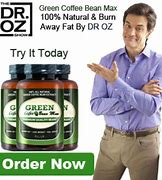 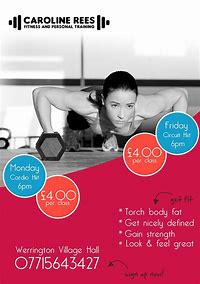 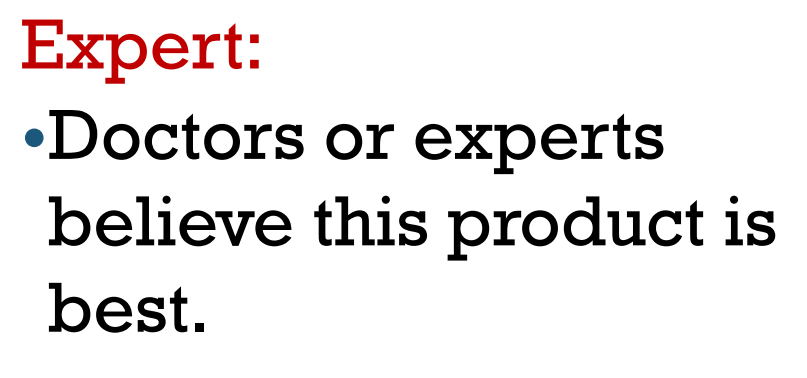 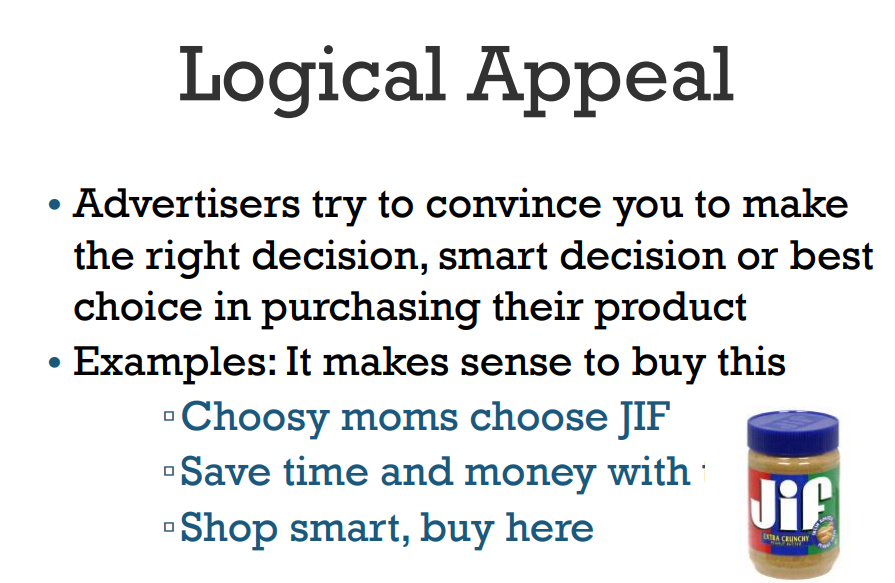 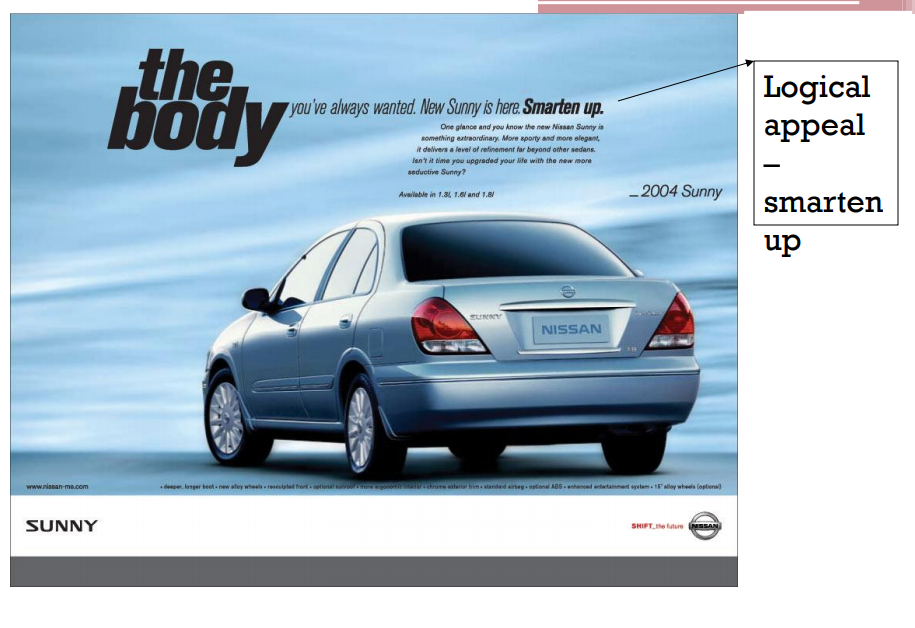 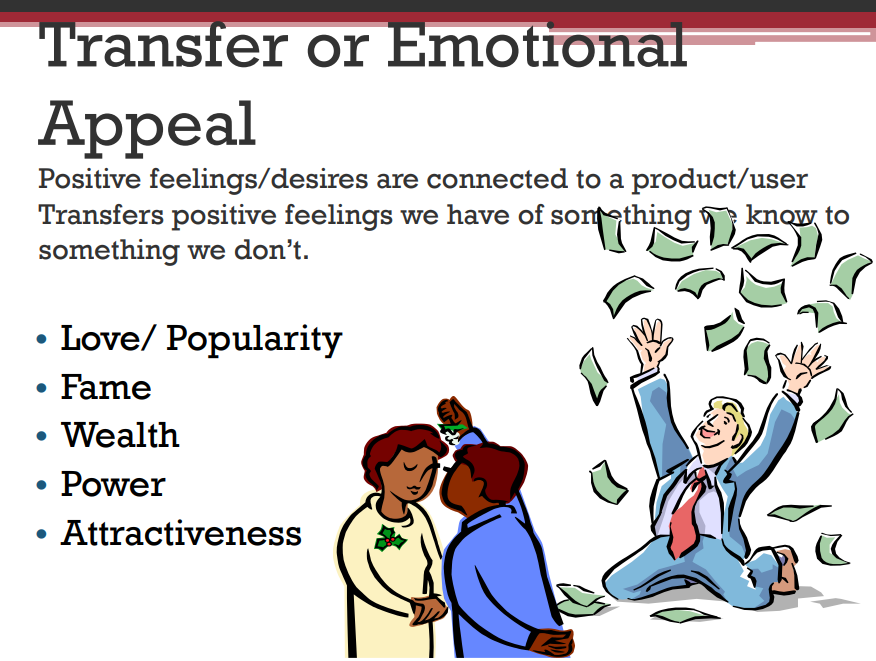 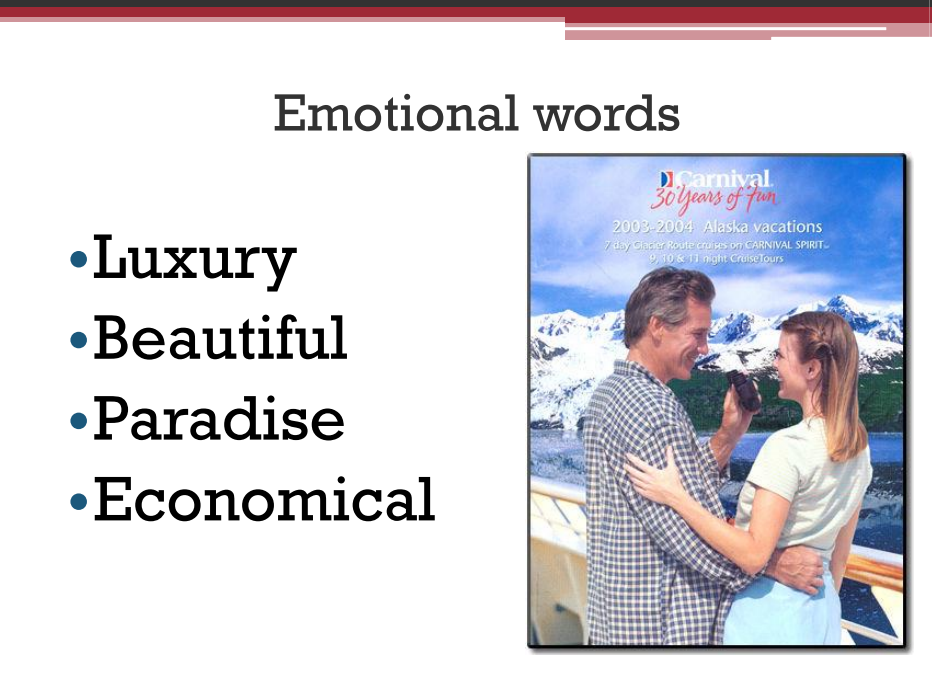 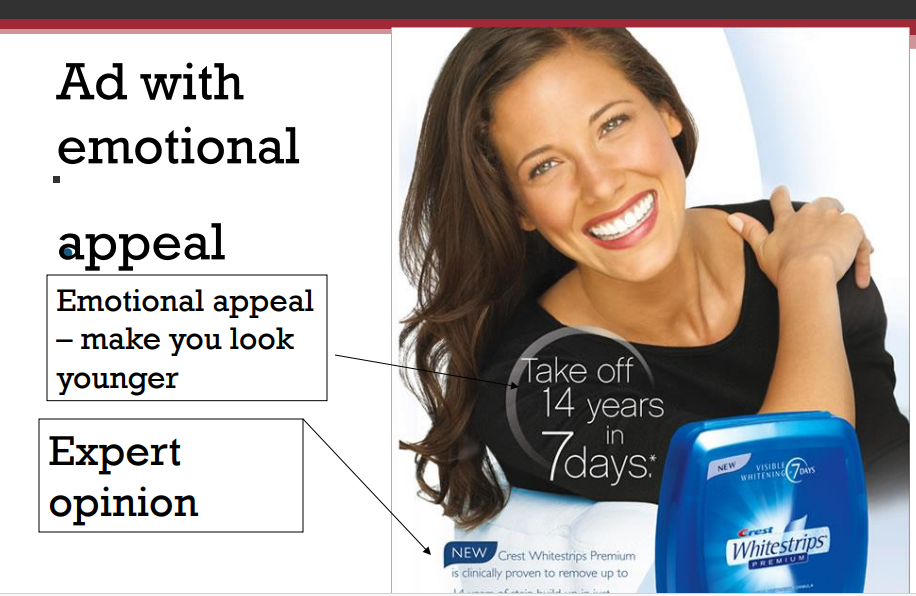 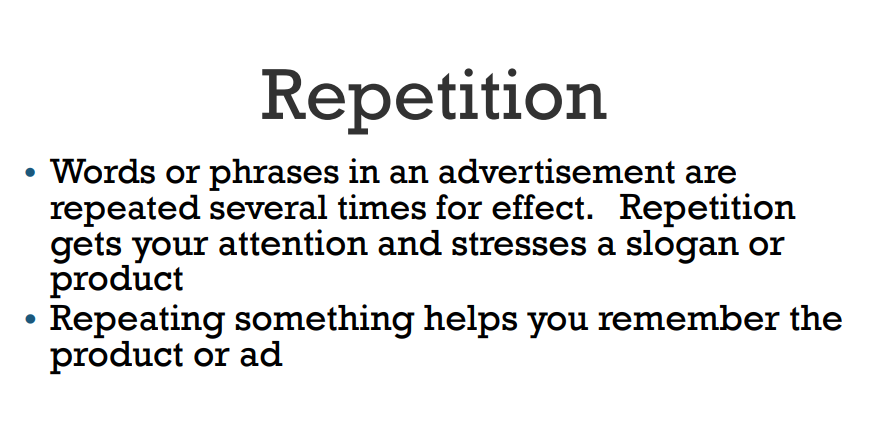 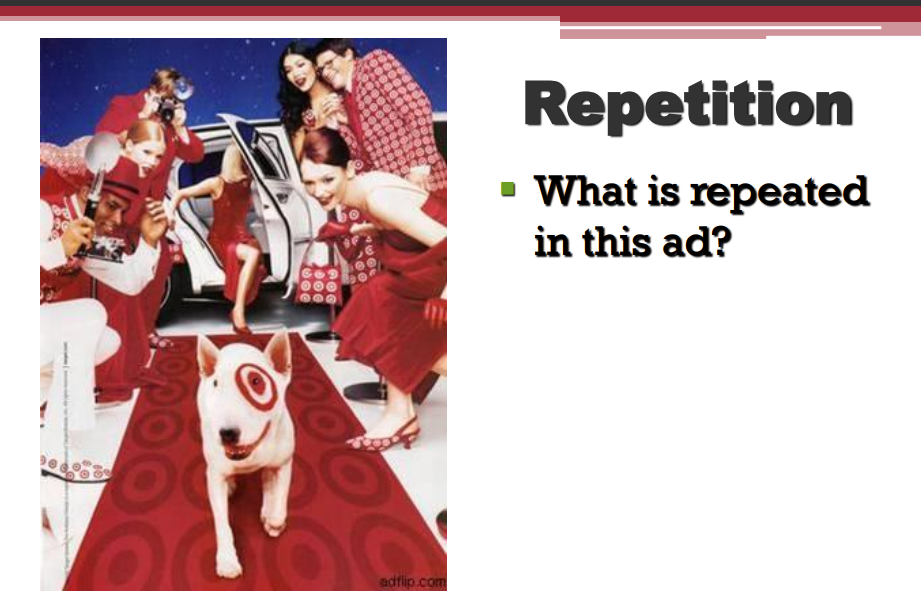 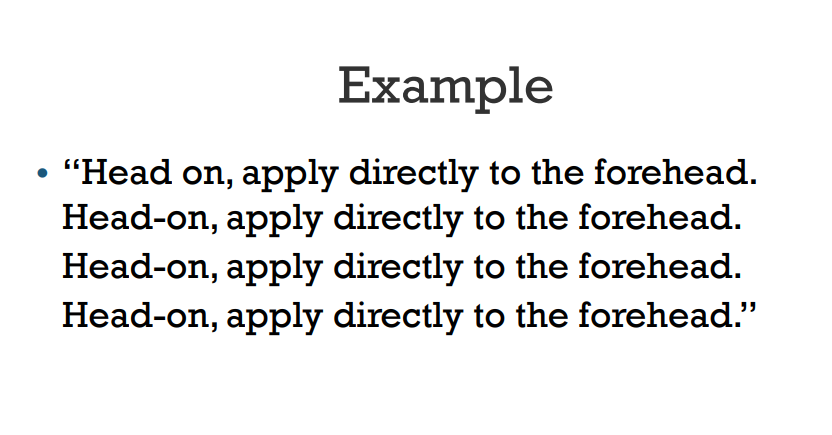 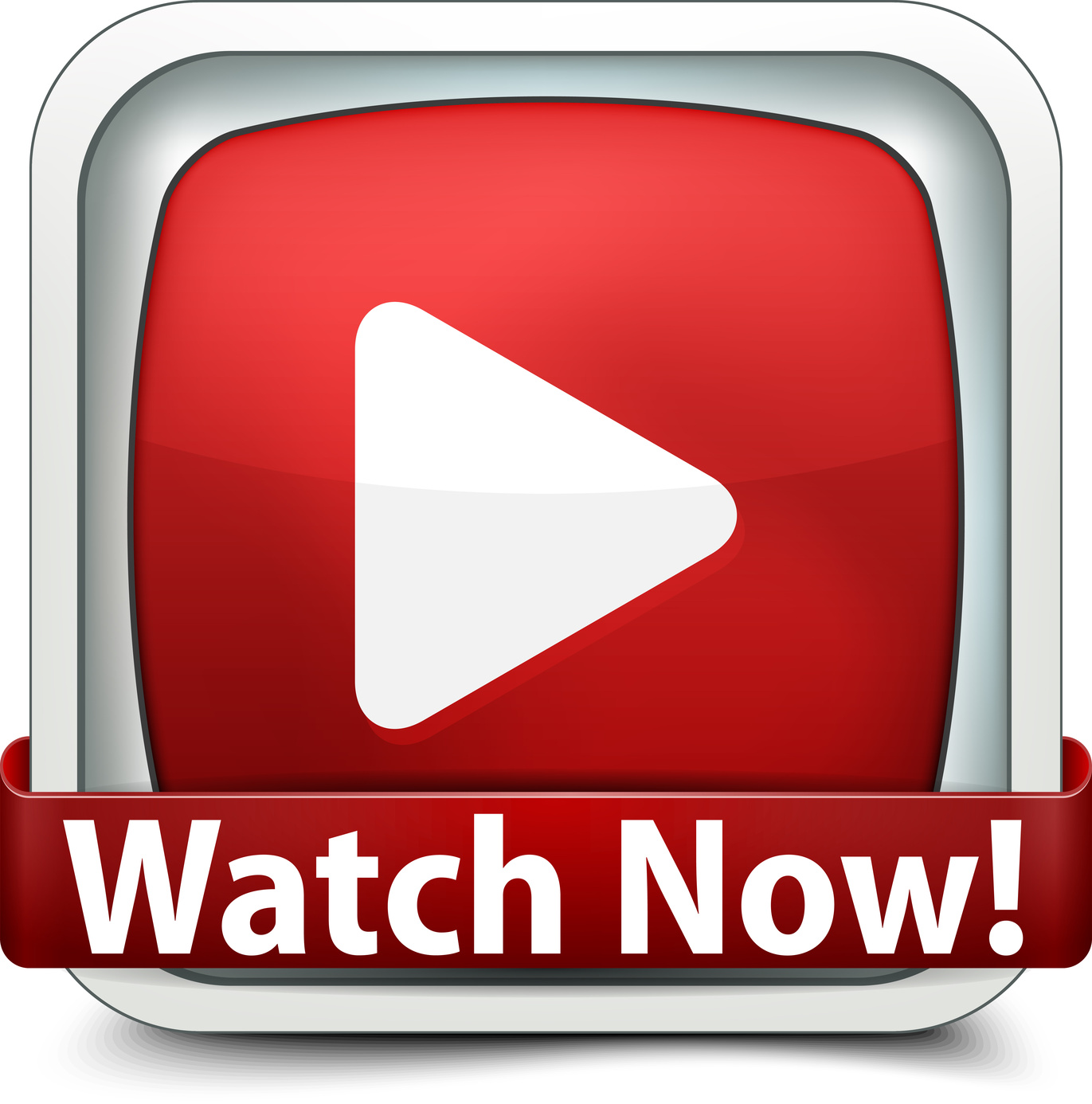 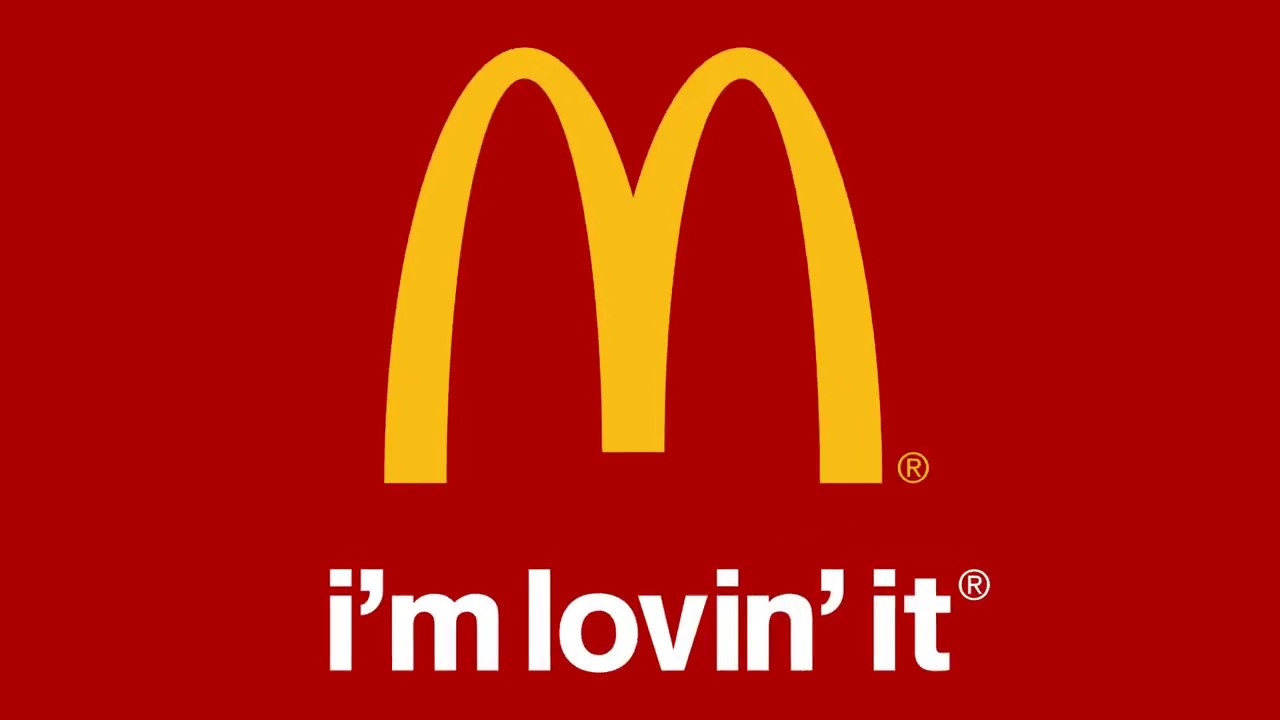 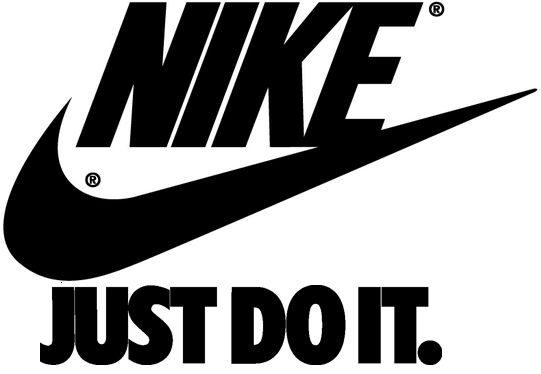 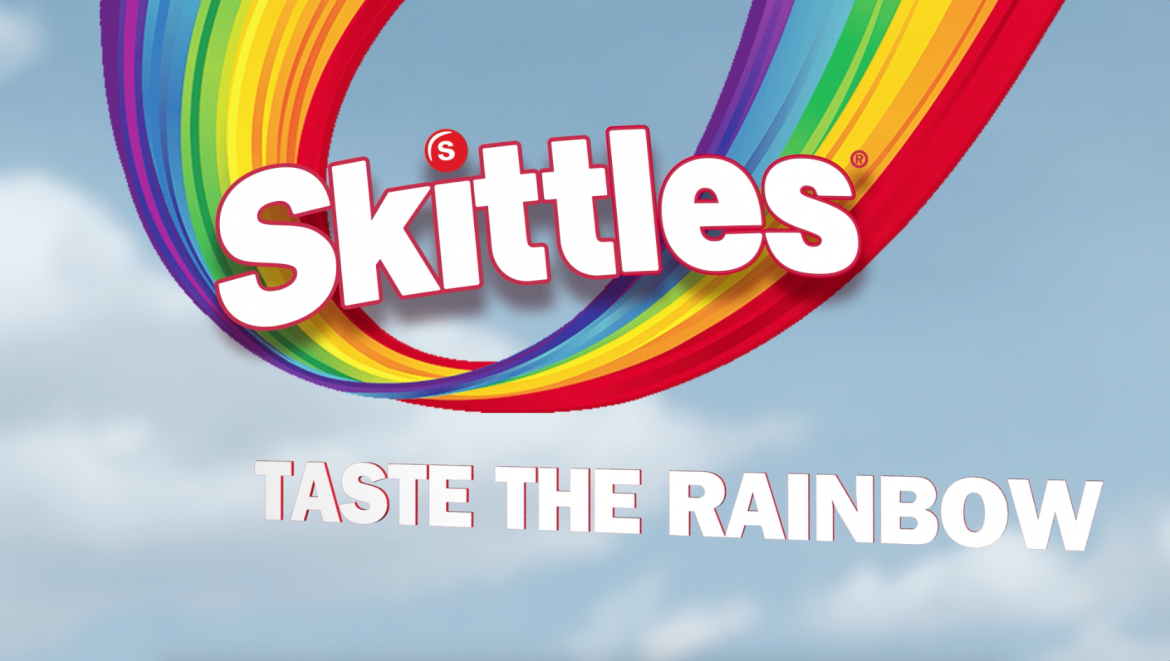 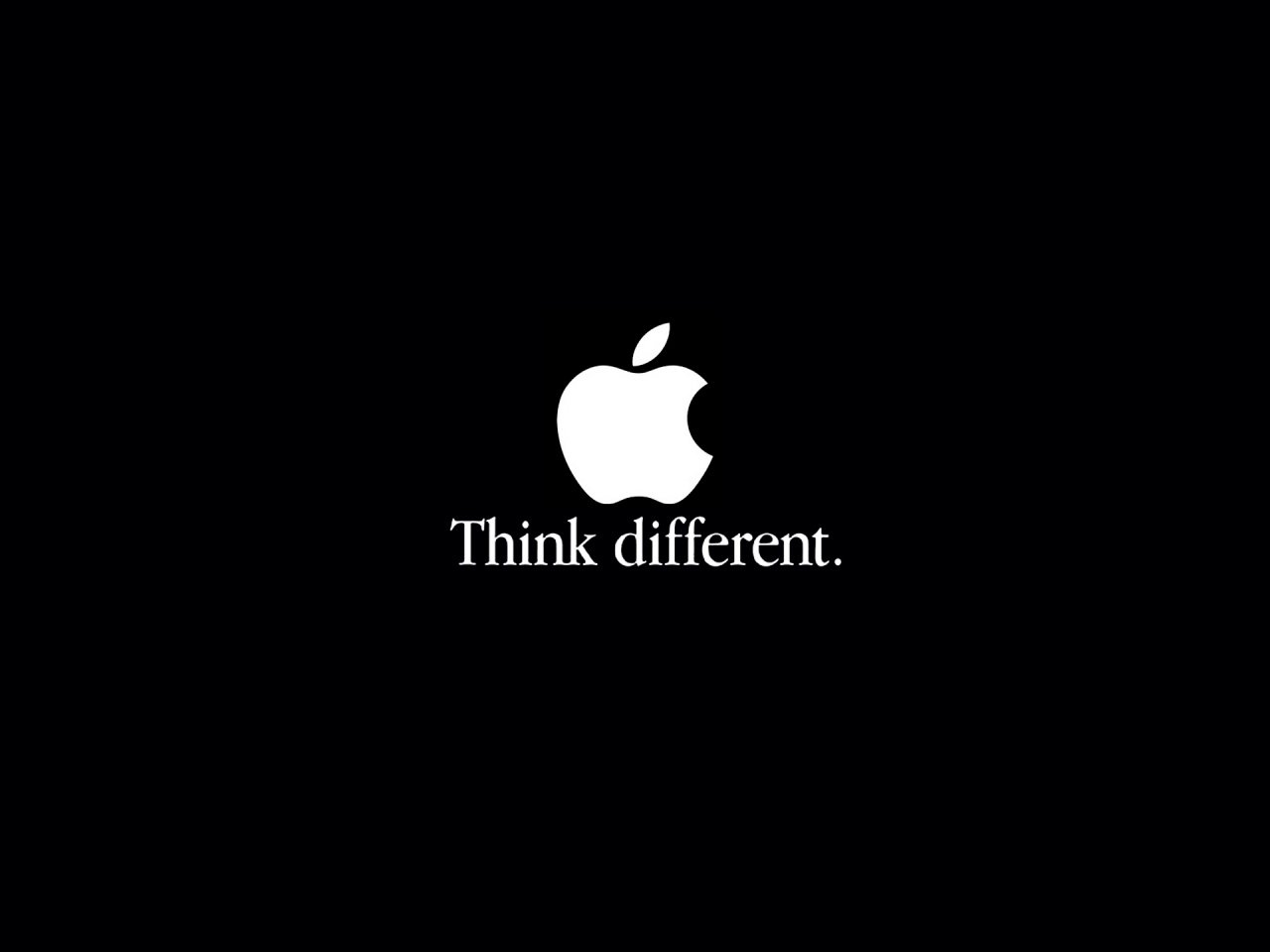 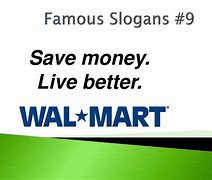 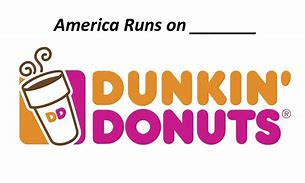 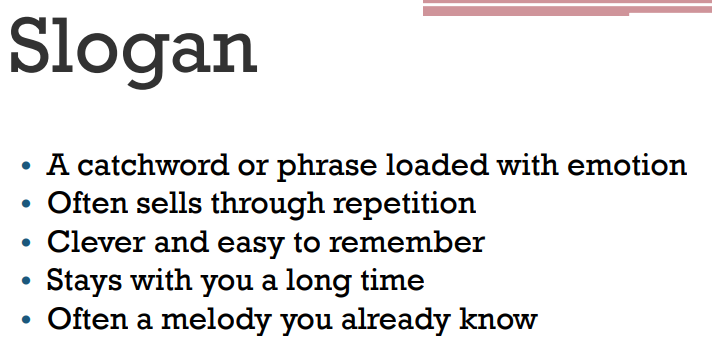 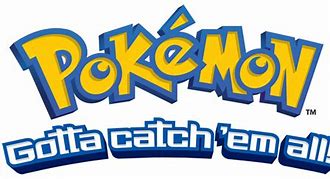 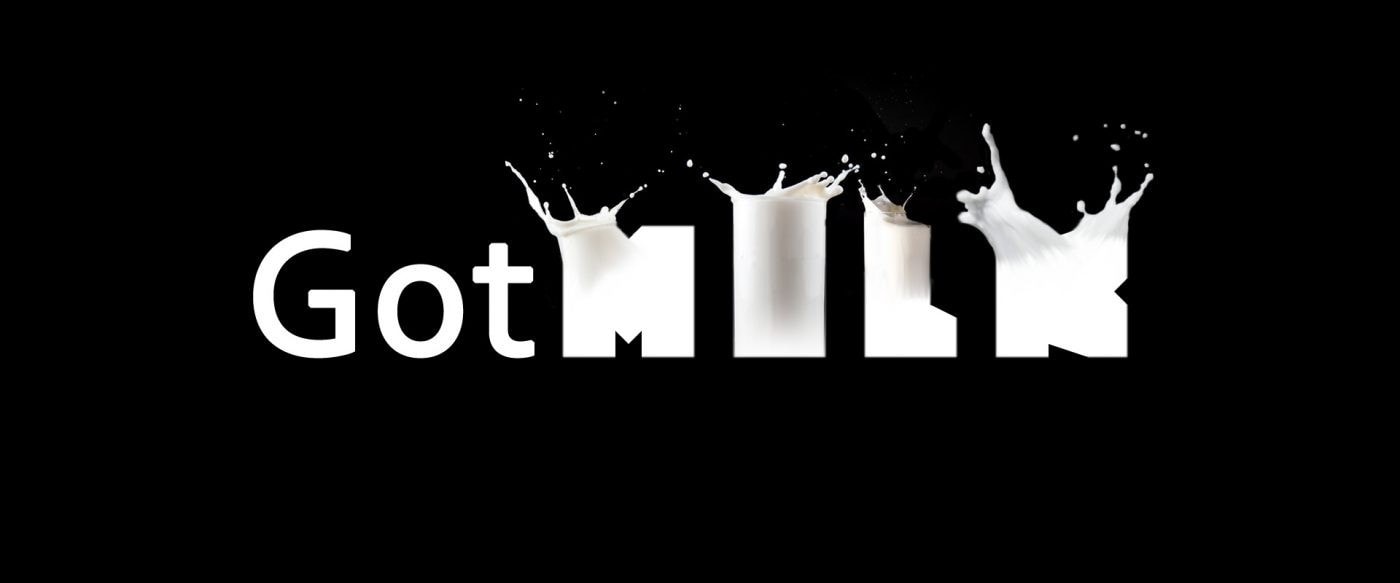 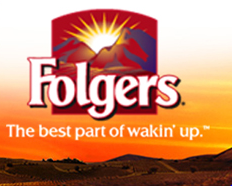 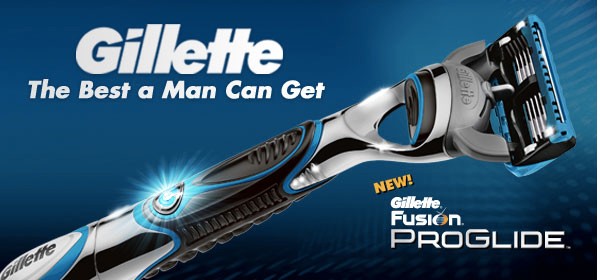 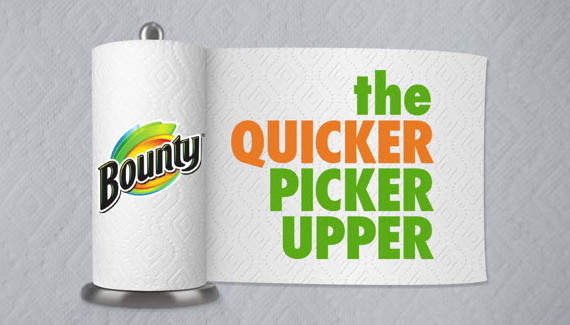